Hymns for Worship at Woodmont
11s- I Will Wake the Dawn with Praises
115s- Healing in its Wings
100s- Lamb of God
109s- O Fill My Cup
630- Watch and Pray
How about a Little Drink?
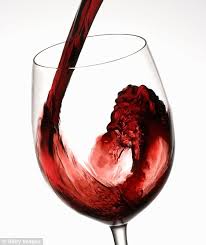 Should You Drink Alcohol? (beer, wine, liquor)
Many would argue yes (66% of Americans drink alcohol) http://www.gallup.com/poll/156770/Majority-Drink-Alcohol-Averaging-Four-Drinks-Week.aspx

“I only drink at special events” (like New Years Eve) 

“Doctors say it is good to drink in moderation”

“Jesus turned water into wine for the wedding guests”

“Paul told Timothy to drink wine”

“I only want to try it one time” (peer pressure)

“It makes me feel good- I have a good time”
Examine Yourself by the Scriptures
We must study the Bible so that we might be approved to God and not be ashamed of it but instead handle it accurately (2 Timothy 2:15).

We are commanded to “examine everything carefully, hold fast to that which is good, abstain from every form of evil” (1 Thessalonians 5:21-22).

“Test yourselves to see whether you are in the faith, examine yourselves! Or do you not recognize this about yourselves, that Jesus Christ is in you- unless indeed you fail the test” (2 Corinthians 13:5).
Christians are Commanded to be Sober
In the context of the Lord’s return the apostle Paul says, “We are not of night nor of darkness; so then let us not sleep as others do, but let us be alert and sober.  For those who sleep do their sleeping at night, and those who get drunk get drunk at night.  But since we are of the day, let us be sober, having put on the breastplate of faith and love…” (1 Thess. 5:5b-8).

Sober is from ‘nepho” which means to                       “be free from the influence of intoxicants” (Vine’s)     “to abstain from wine” (Strong’s)
Christians are Commanded to be Sober
This word is also associated with being watchful.

“Be of sober spirit, be on the alert. Your adversary, the devil, prowls around like a roaring lion, seeking someone to devour“ (1 Peter 5:8).

Could you imagine a soldier being watchful for the enemy while having intoxicants?  

How can we claim to be watchful as Christians for our enemy, the devil, when we are not free from intoxicating drink?
The First Drink Impairs Your Judgment
Solomon warns, “Do not look on the wine when it is red, When it sparkles in the cup, When it goes down smoothly”  (Proverbs 23:31). 

He is warning those who are contemplating quenching their thirst with “a cold one” while they still have their reasoning intact. Don’t even look at how enticing it is.
 
This is why the Annheiser Busch campaign of “Know When to Say When” is so foolish. 

Their judgment is already impaired.
“The AMA acknowledges that all alcohol consumption, even at low levels, has a negative impact on driver skills, perceptions, abilities, and performance and poses significant health and safety risks.”                           http://www.ama-assn.org/ama1/pub/upload/mm/388/underage_drnkndrive.pdf

“Alcohol affects the brain similar to the way any narcotic does. Reactions include removal of inhibitions, loss of self control, weakness of willpower, development of euphoria, increased confidence, generosity, altered judgment, slurred speech, tremors,  cessation of automatic movements, sweating, dilation of surface capillaries, stupor, coma, and death” www.willcountyillinois.com/Portals/0/Departments/Coroner/2007FinalCoronerReport.pdf
Drinking Alcohol is Harmful & Destructive
There is arguing, complaining, hurt feelings, fist fighting, bruises, etc. (cf. Proverbs 23:29)

There is vomiting, hangovers, & the DT’s (23:32-33a) (hallucinations, delusions, tremors, etc.)

It leads to profanity and lustful behavior (23:33).

They become addicted so that they don’t remember what they did, have no feeling in their body, & desire more (23:34-35). 

Chronic heavy drinking can lead to anemia, cancer, cirrhosis, dementia, gout, nerve damage, pancreatitis, seizures, etc. http://www.webmd.com/mental-health/addiction/features/12-health-risks-of-chronic-heavy-drinking?page=3
Drinking Alcohol is Harmful & Destructive
How many have decided to abort their babies after committing fornication while drunk?

How many women have been raped? 

How many women or children have been beaten and marriages destroyed? 

How many innocent people have died at the hands of a drunk driver because a person didn’t know or heed what the Scriptures teach in Proverbs 23?
Drinking Alcohol is Harmful & Destructive
In the beer commercials you won’t see the vomit, bloodied wives, or the agonizing cries of the innocent who lost their loved one.

The advertisements will make you laugh and think everybody is having a good time while Satan enslaves more people to do his will (2 Timothy 2:26).

Don’t be deceived by the devil! Those who practice these things will not go to heaven.                                  (1 Cor. 6:9-10; Gal. 5:19-21; 6:7-8)
Don’t Drink because of Your Influence
I’m saddened to hear that more and more Christians are giving into the temptation to drink alcohol. 

Will it help you to be the salt or scum of the earth? (Matt. 5:13; cf. 1 Cor. 4:13)

Will it help you to shine the light to the world or blind you to the light (Matt. 5:14-16; 2 Cor. 4:4)?

Will it help you to be conformed to this world or transformed by God’s will (Rom. 12:2)?
Don’t Drink because of Your Influence
Does it bear good or bad fruit (Mt. 7:15ff; Gal. 5:19ff)?

What answer will you give to the Lord if you are drinking alcohol when the Lord returns?                           (1 John 3:3; 2 Cor. 5:10) 

Instead of participating in this sin or being silent around those who do, we should be reproving it as an unfruitful work of darkness (Eph. 5:11).

We have already wasted too much time living for the lusts of men (getting drunk, carousing, drinking parties- 3 stages of drinking), live for God’s will (1 Pt. 4:1-5)!
Conclusion
If you believe Jesus Christ is the Son of God, you know that He didn’t water into intoxicating wine or He couldn’t be our Lord and Savior (1 Pet. 2:21-23).

Paul told Timothy to drink a little wine for medicinal and not recreational purposes (1 Tim. 5:23).

But some will argue, “What’s the harm in one little drink?”

Christians are commanded to be sober! 

If you never take the first drink, your judgment won’t be impaired and you will never be an alcoholic.
Conclusion
If you abstain, you won’t suffer the evil consequences of this drug that has destroyed so many and be at peace. 

You can be sober and watch, pray, and be ready for the Lord’s coming and eternal joys in heaven! 

If you are not prepared for the Judgment Day- you can still respond to the invitation of Christ who died for you and obey the gospel today by being baptized so that all your sins will be washed away (Acts 2:38; 22:16).  

If you are a Christian and drinking alcohol, consider the Scriptures and have the godly sorrow that will lead you to repent of your sins and be restored (2 Cor. 7:10).
Hymns for Worship at Woodmont
11s- I Will Wake the Dawn with Praises
115s- Healing in its Wings
100s- Lamb of God
109s- O Fill My Cup
630- Watch and Pray